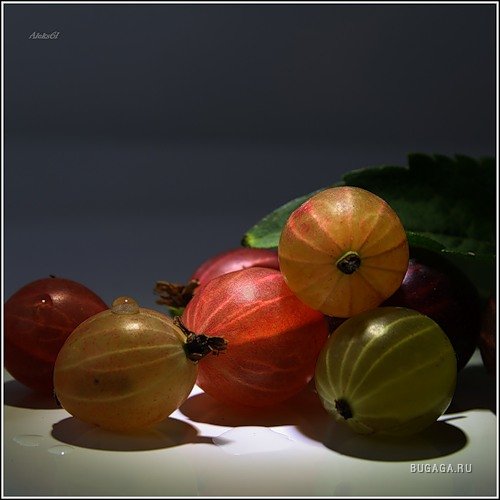 Крыжовник
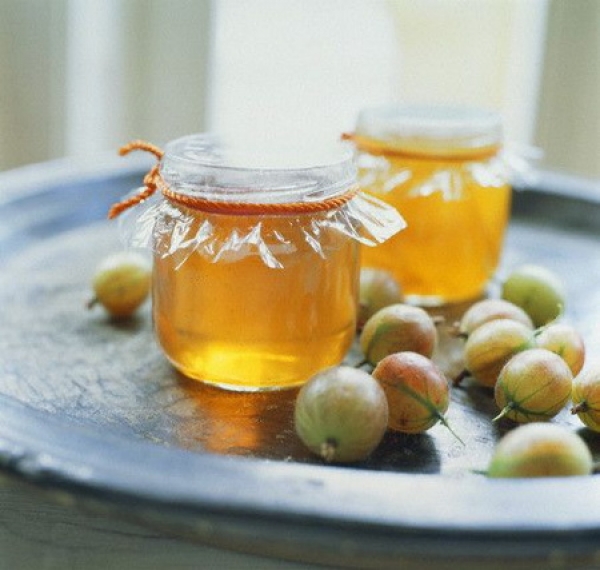 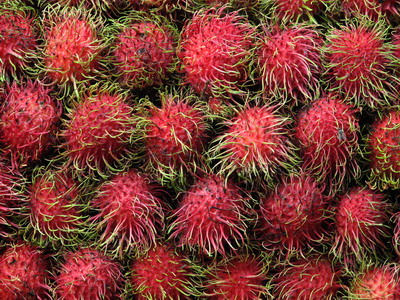 Выполнила студентка I курса
ГБОУ СПО Баймакский сельскохозяйственный техникум 
Халитова З.
Крыжовник
Крыжовник родом из Западной Европы и северной Африки. Как дикорастущее растение распространен на Кавказе, на Украине, в Закавказье и Средней Азии, в Средней и Южной Европе, в Северной Африке и в Северной Америке.
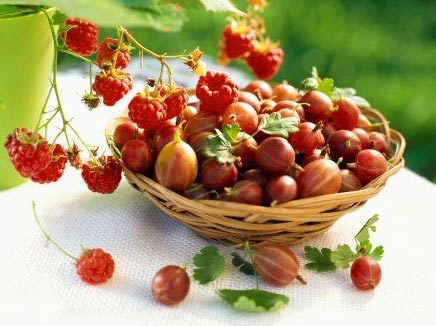 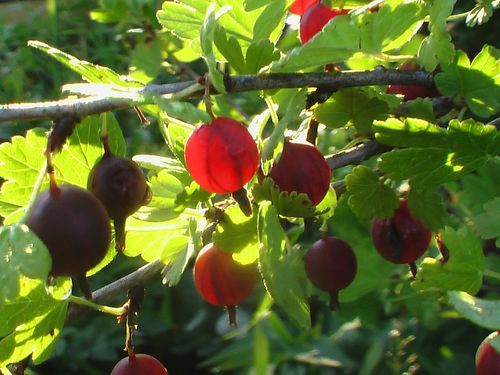 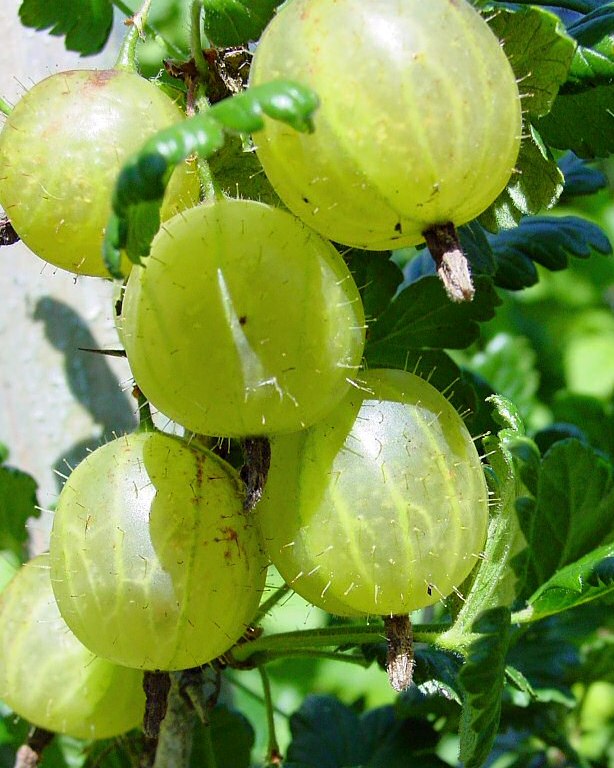 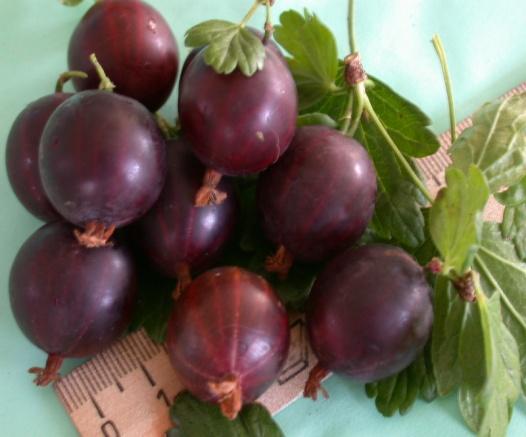 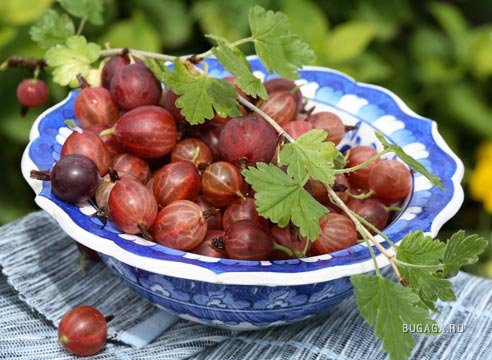 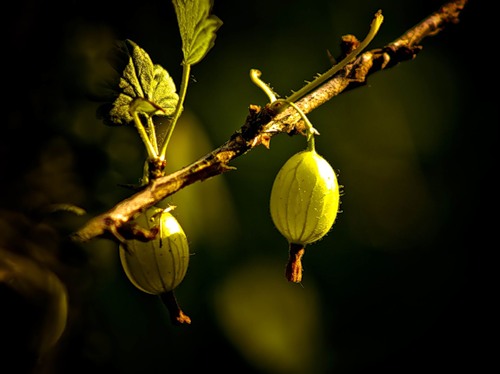 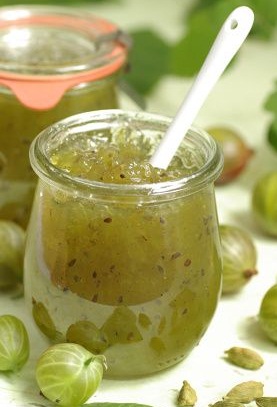 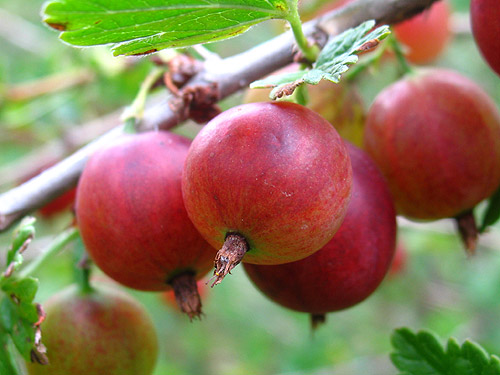 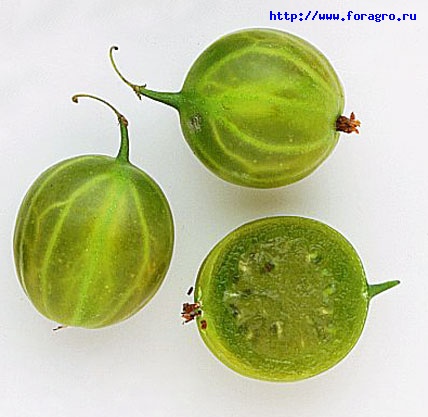 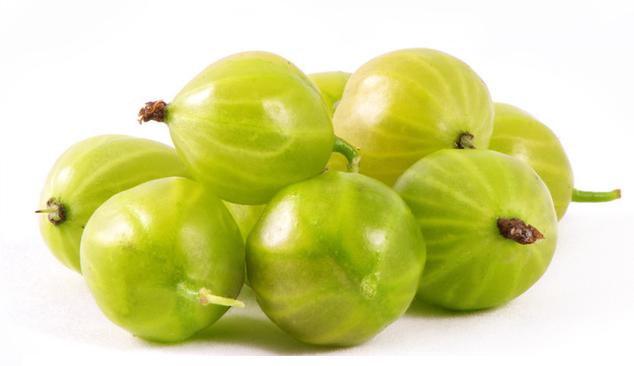 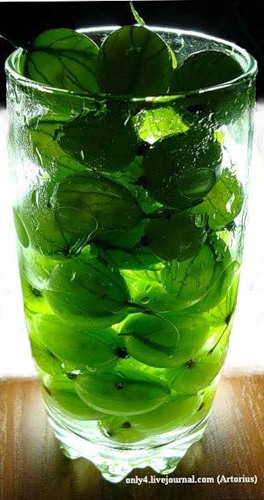 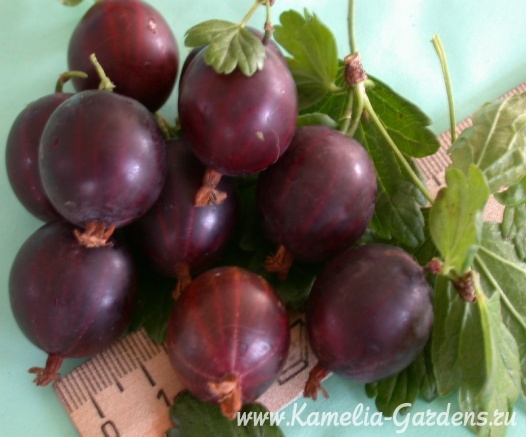 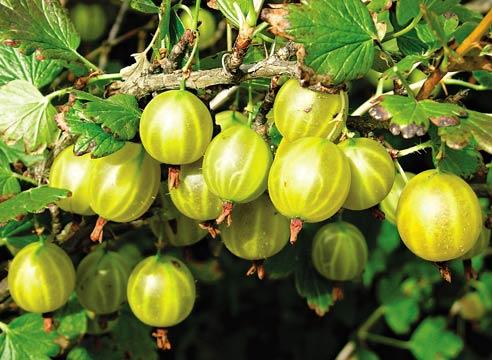 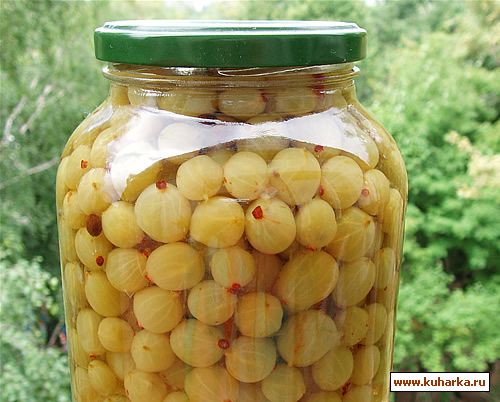 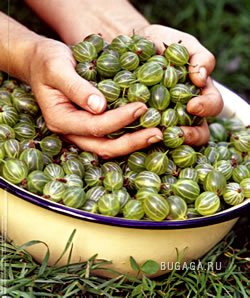 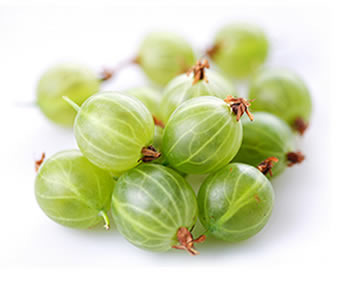 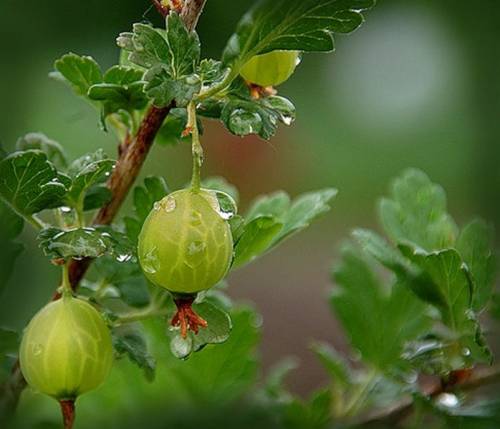 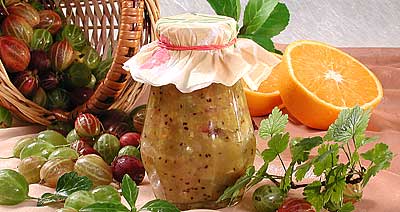 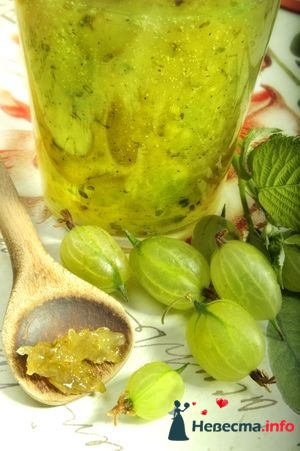 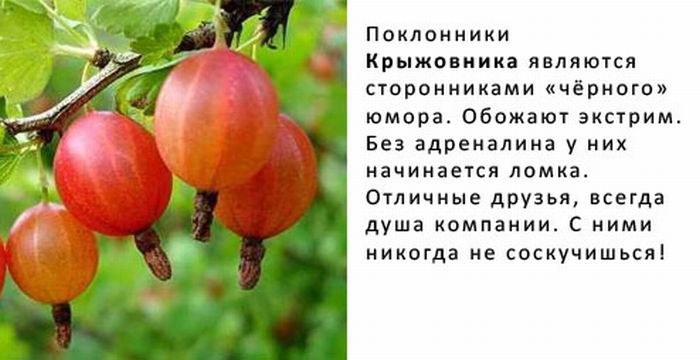 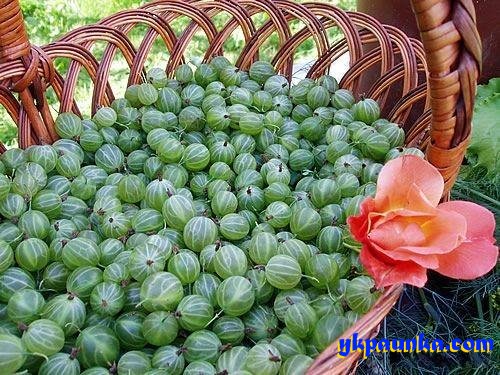 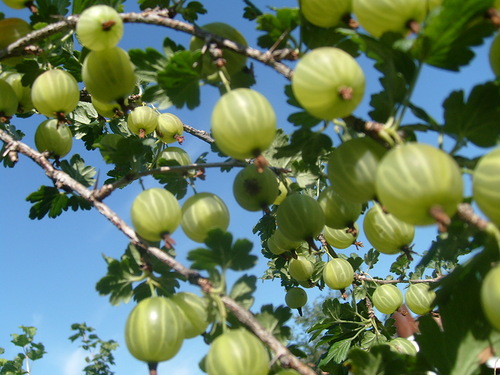 Цветки крыжовника
Цветки обоеполые, зеленоватые или красноватые, одиночные или по 2—3 в пазухах листьев. Гипантий, как и чашелистики, опушённый. 
Цветёт в мае.
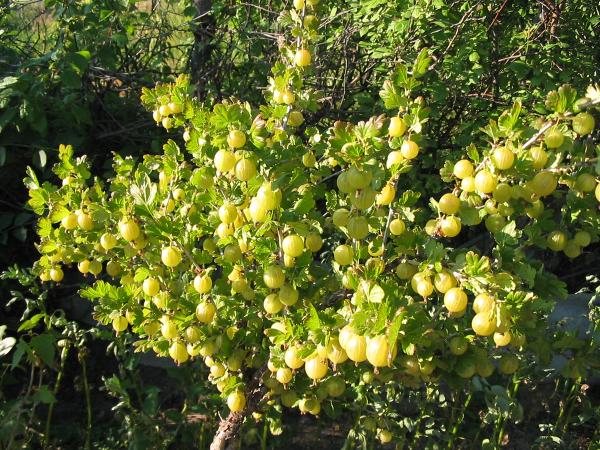 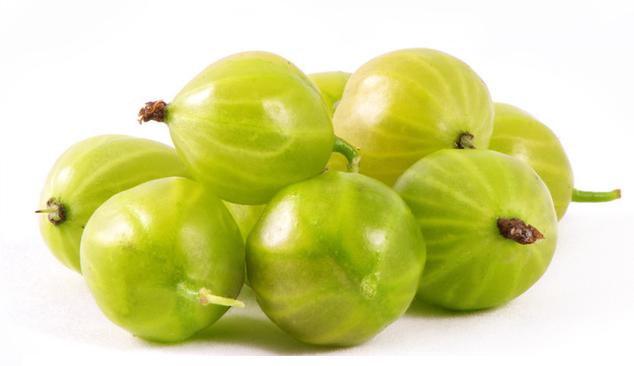 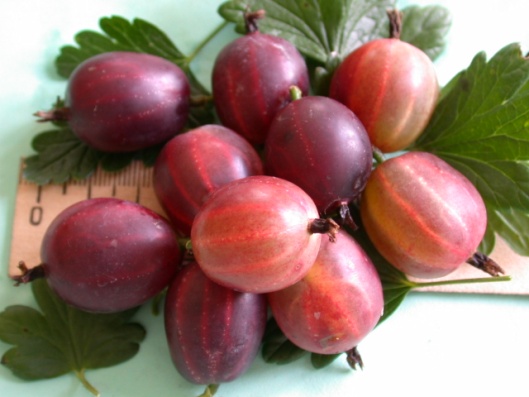 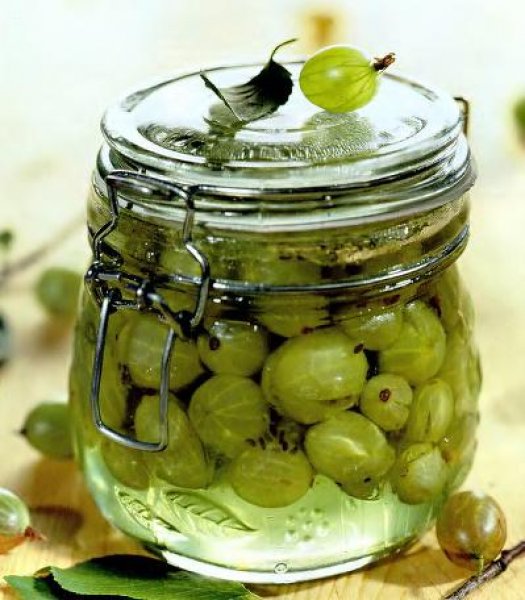 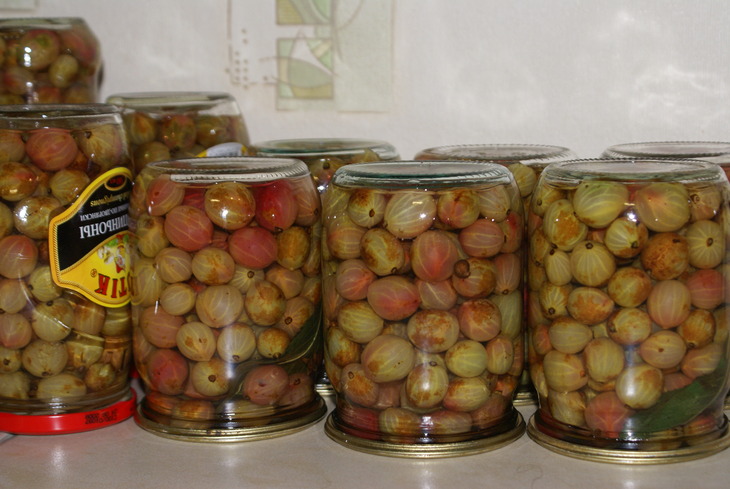 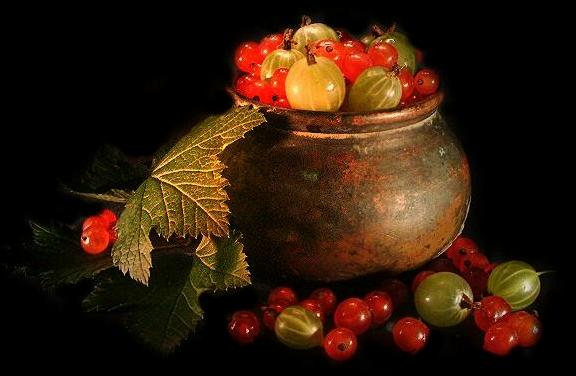 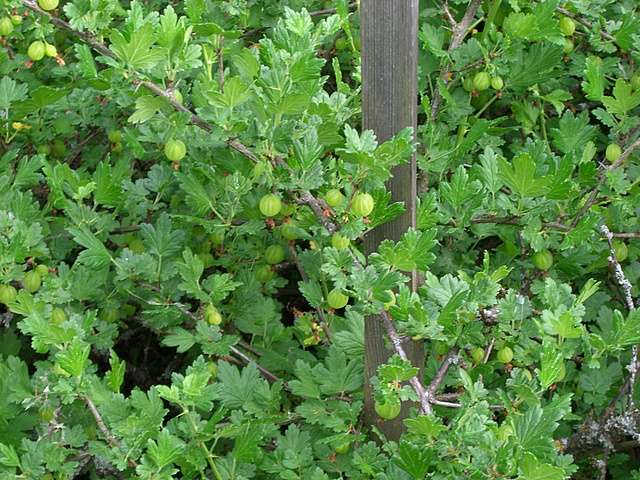 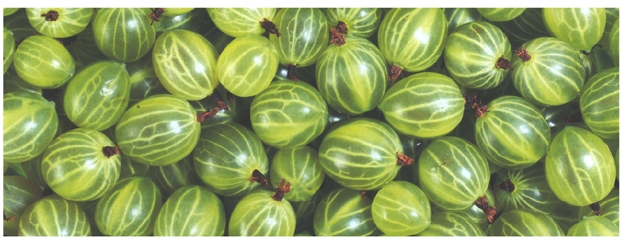 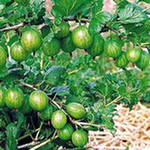 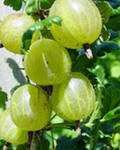 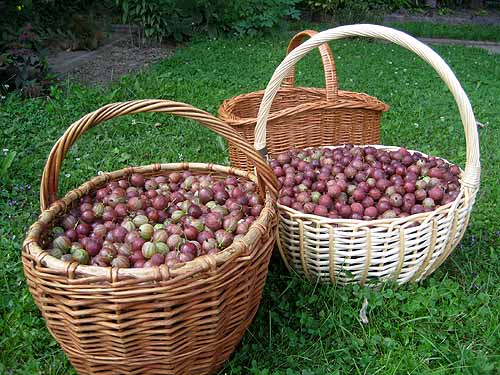 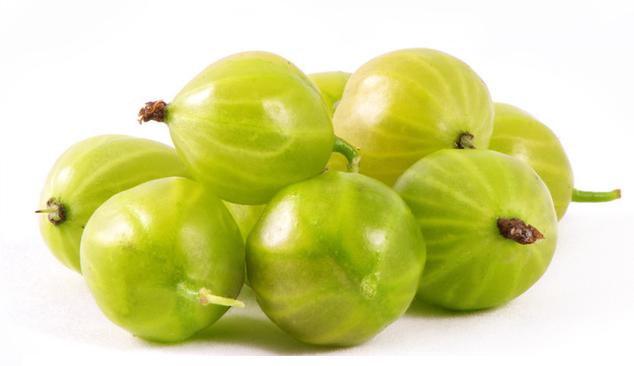 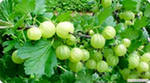 Благодарю за внимание…